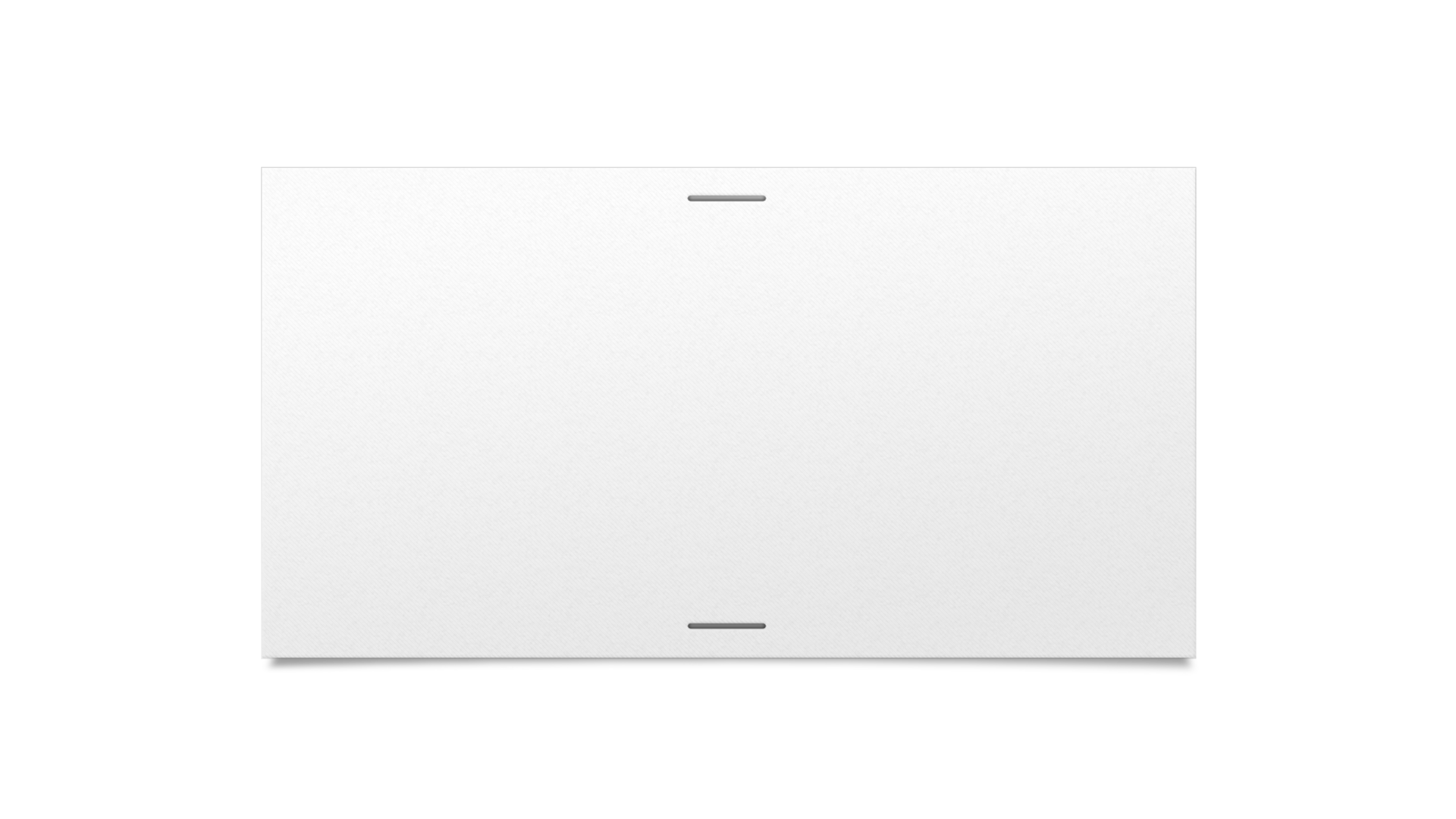 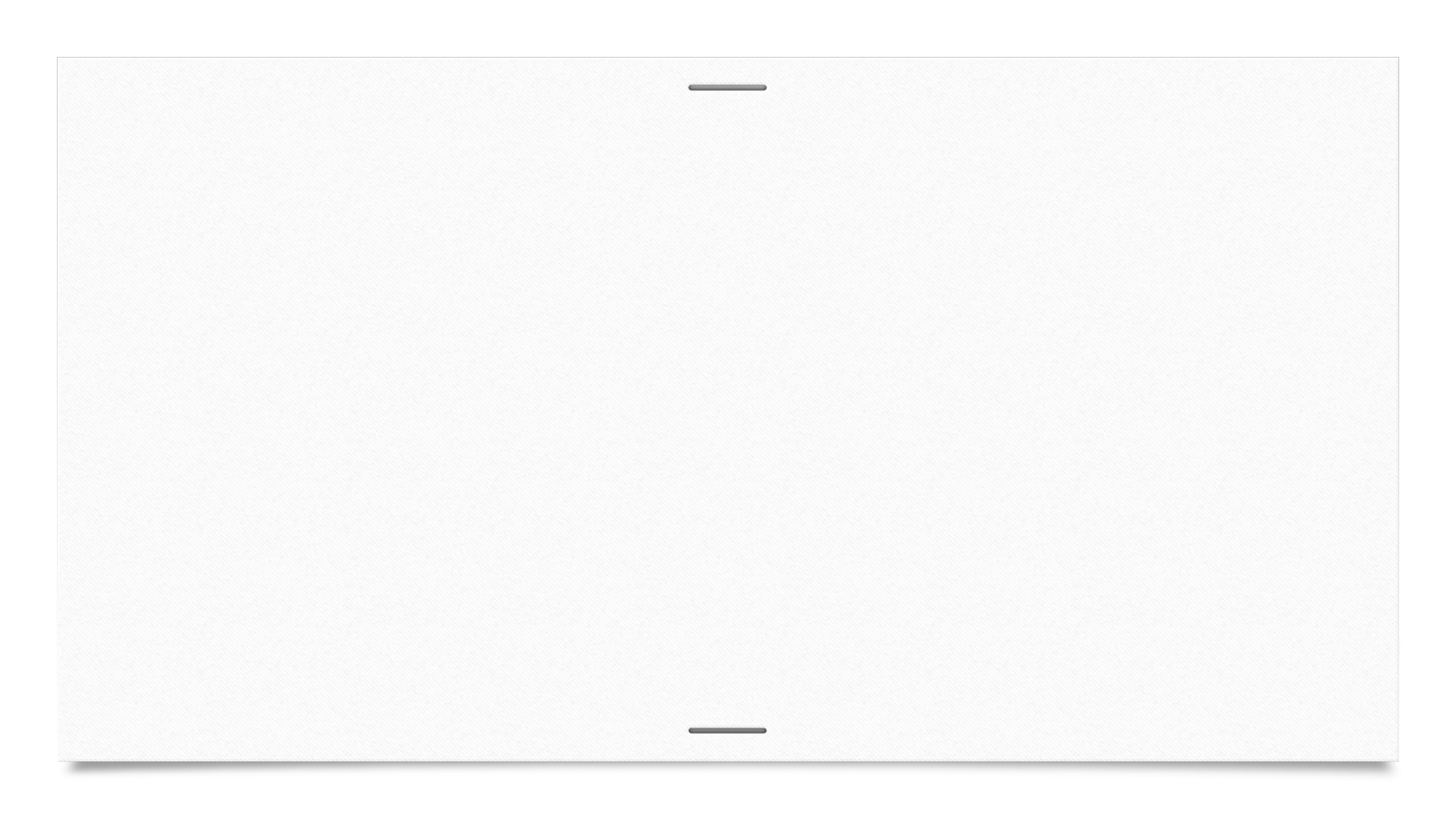 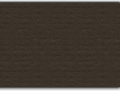 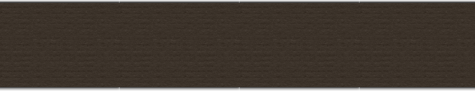 10:1 – 12
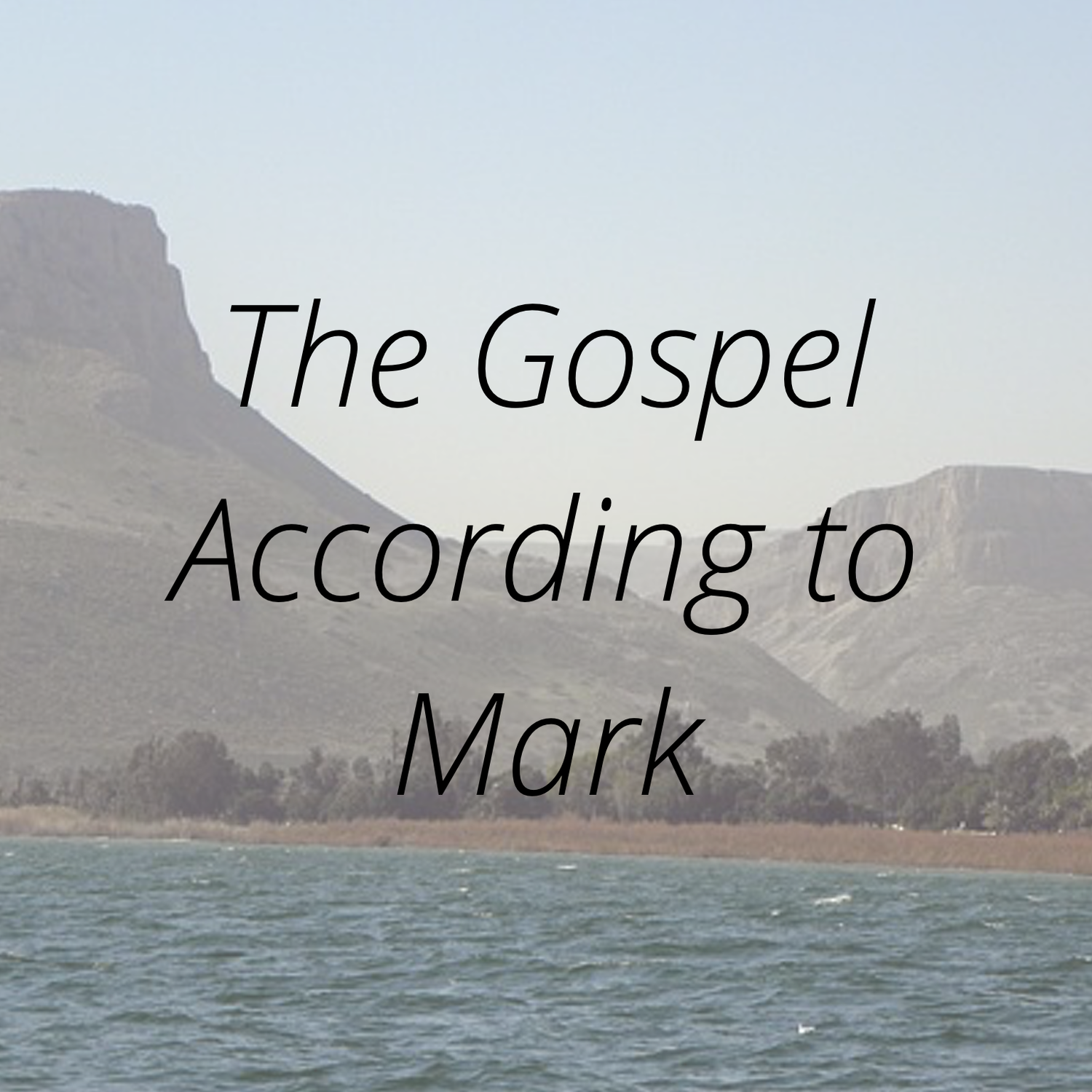 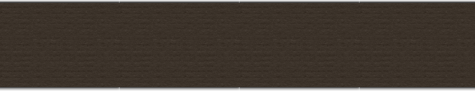 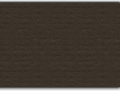 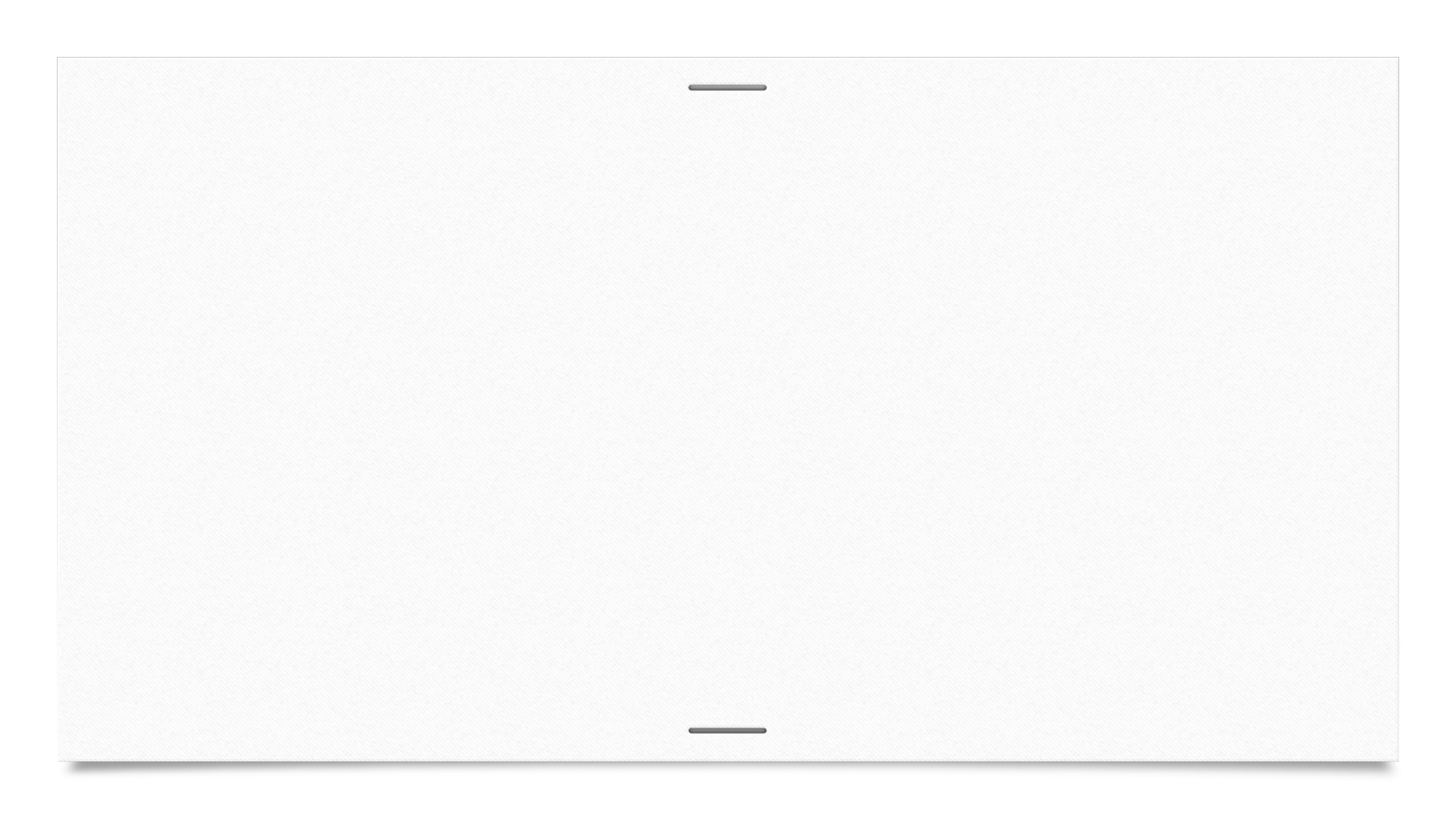 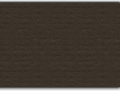 Verse 1
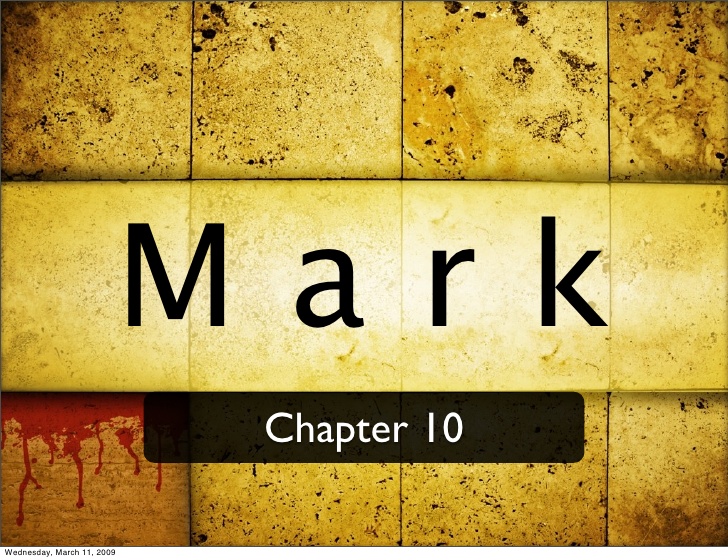 “10 Then He arose from there and came to the region of Judea by the other side of the Jordan…”
Jesus leaves Capernaum and enters the region of Judea
“…And multitudes gathered to Him again, and as He was accustomed, He taught them again.”
People once again hear of where Jesus is and come to Him
He begins to teach “As He was accustomed”
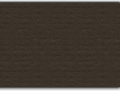 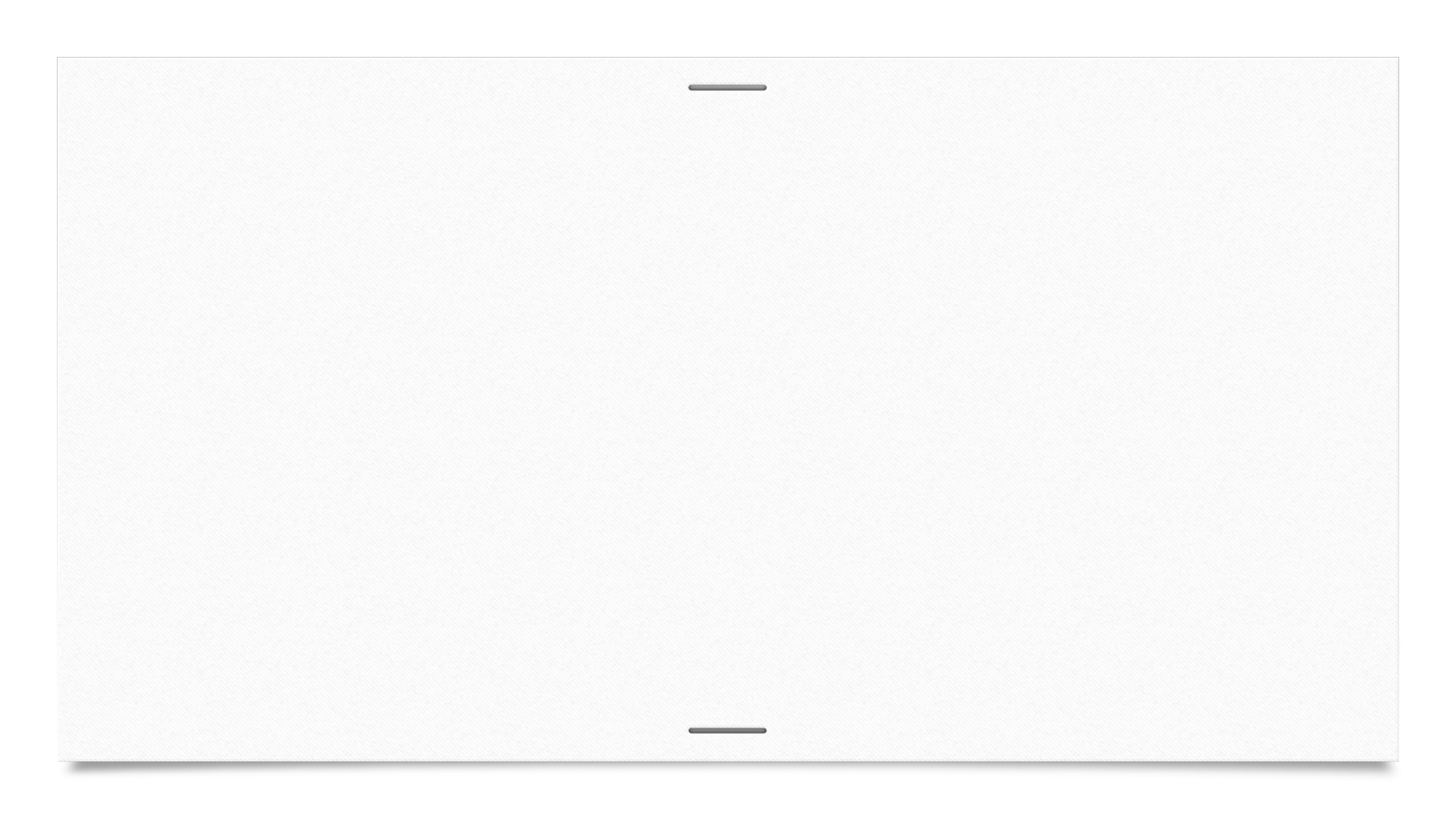 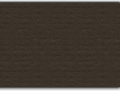 Verses 2 - 3
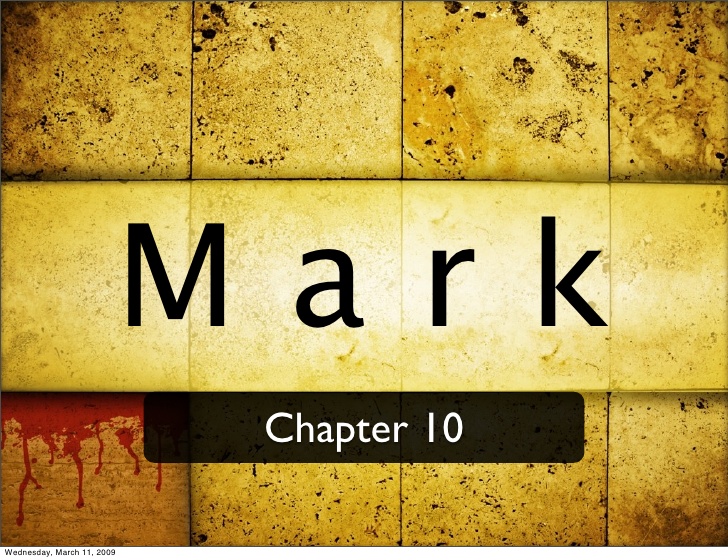 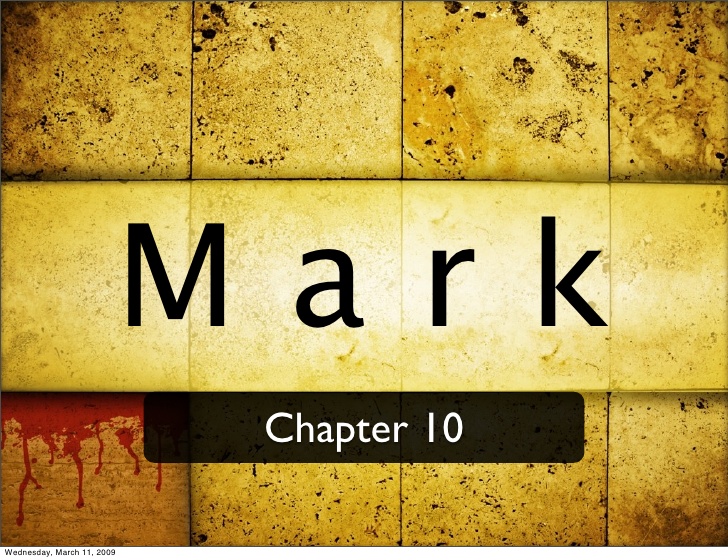 “Is it lawful for a man to divorce his wife?” 
The Pharisees are once again “Testing” Jesus
2 schools of thought on divorce
Adultery only
Any indecency
The goal was to trap him, they didn’t really seek an answer, they wanted a way to discredit Jesus
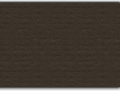 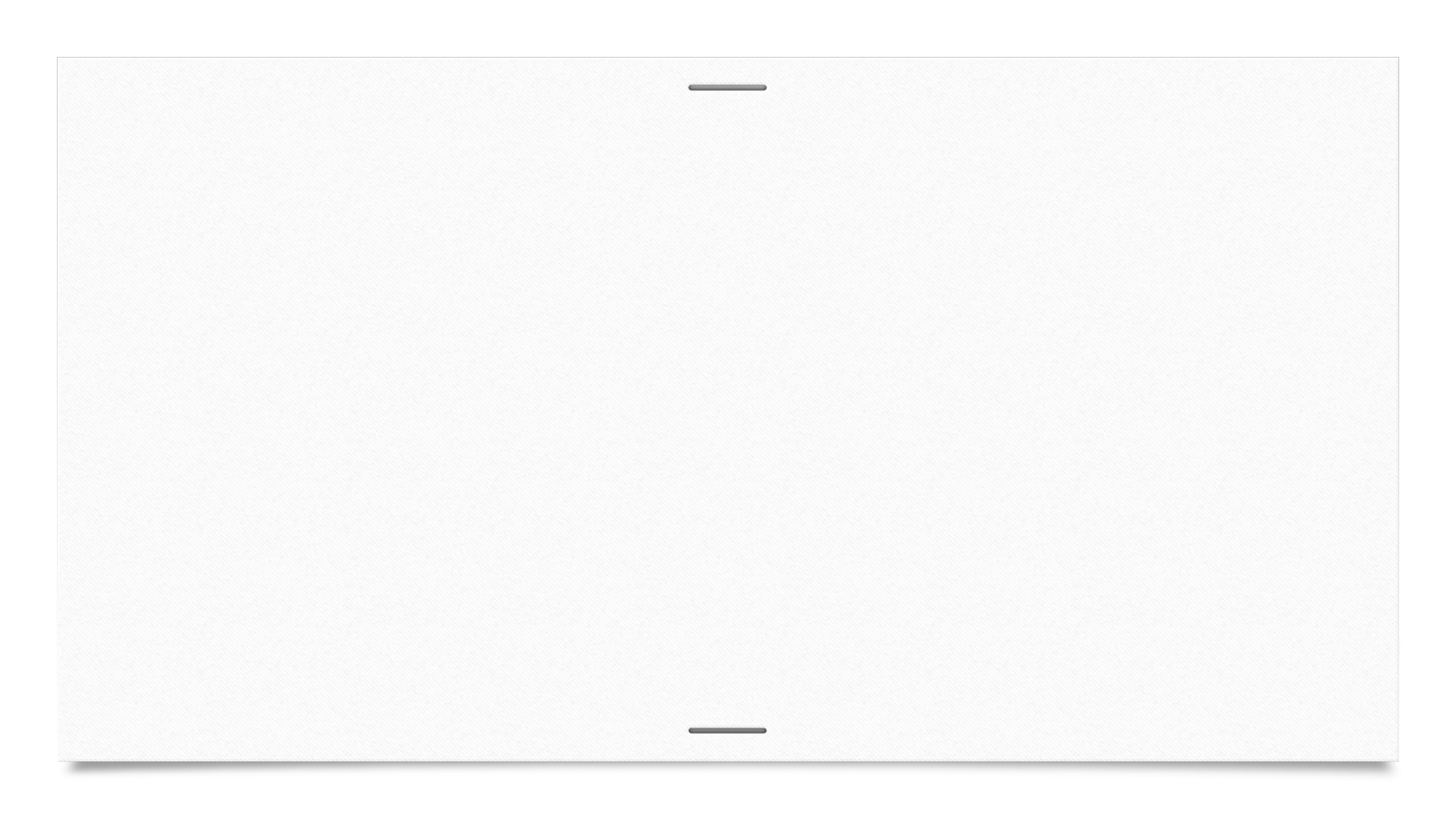 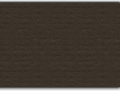 Verses 2 - 3
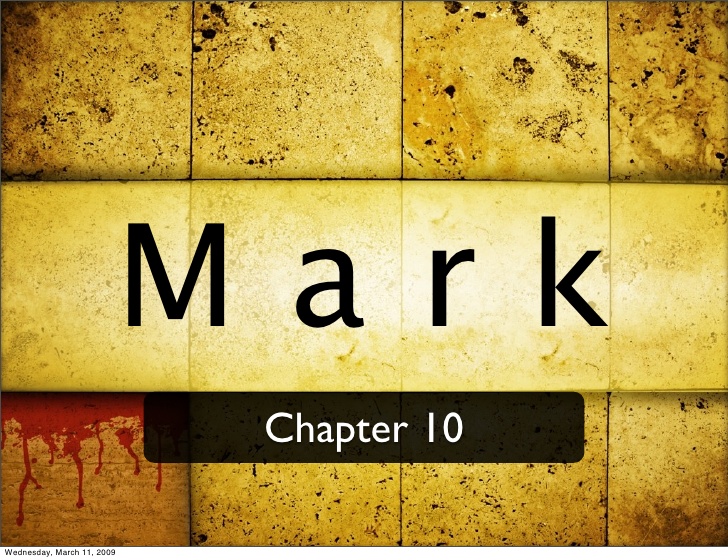 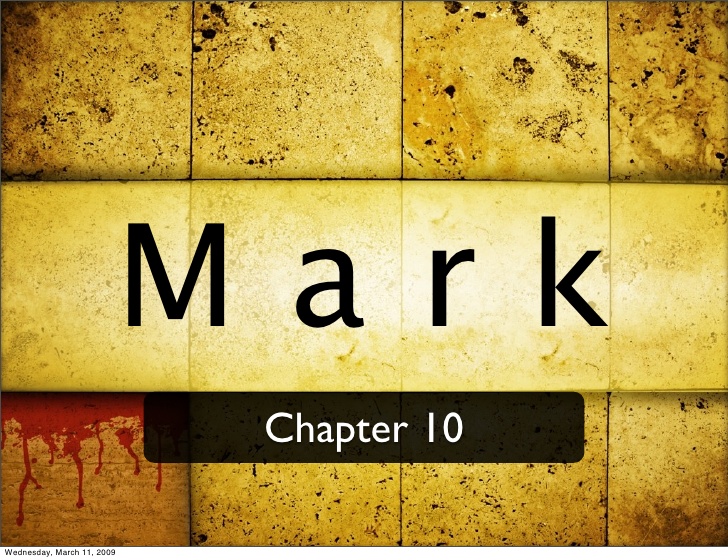 “What did Moses command you?”
Jesus is letting them know that the issue will be addressed on what is commanded by God and not any opinion
Jesus also follows His similar pattern of answering a question with a question
The term “command” does not leave room for individual interpretation or choice
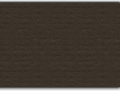 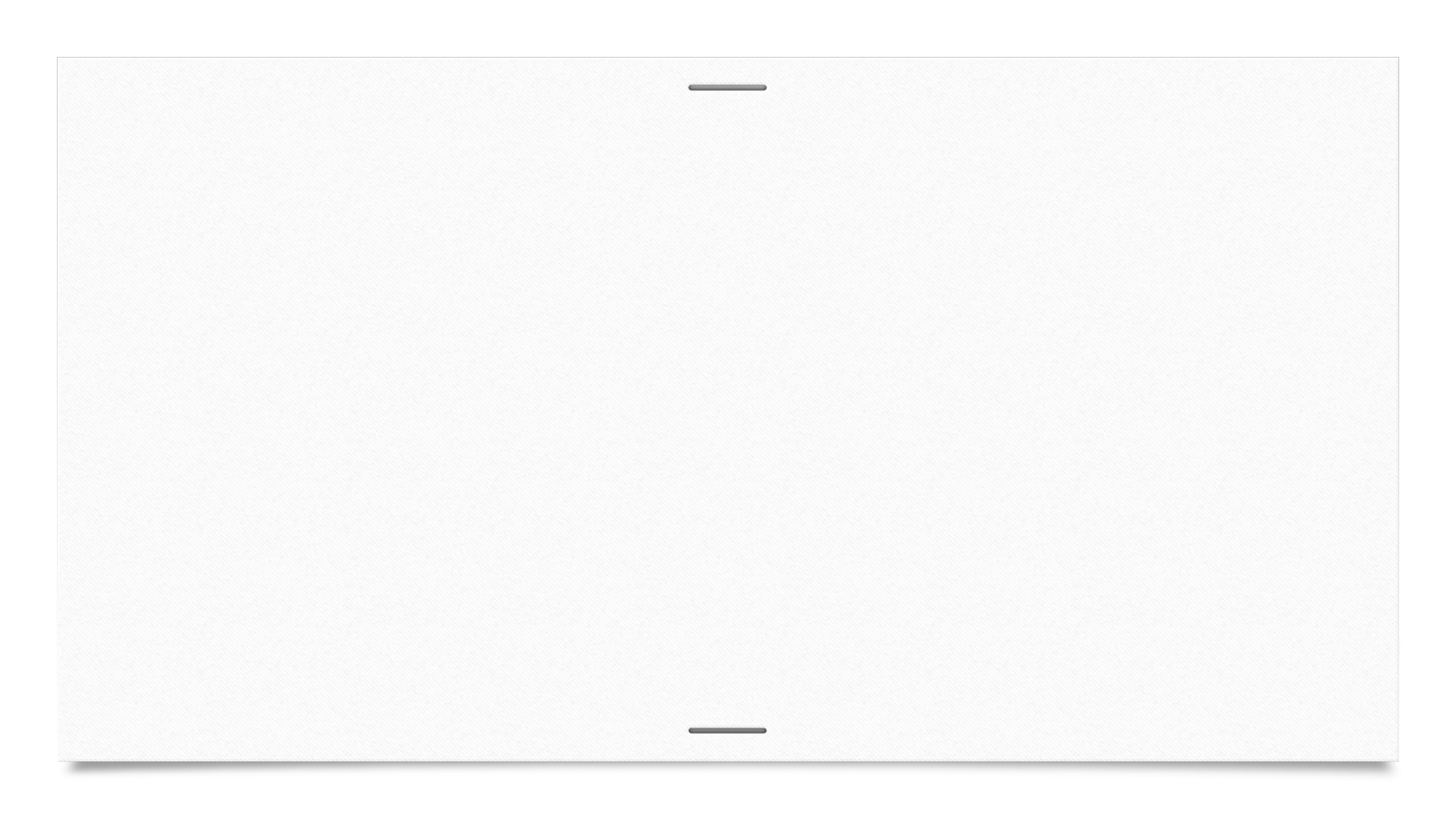 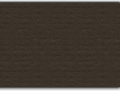 Verse 4
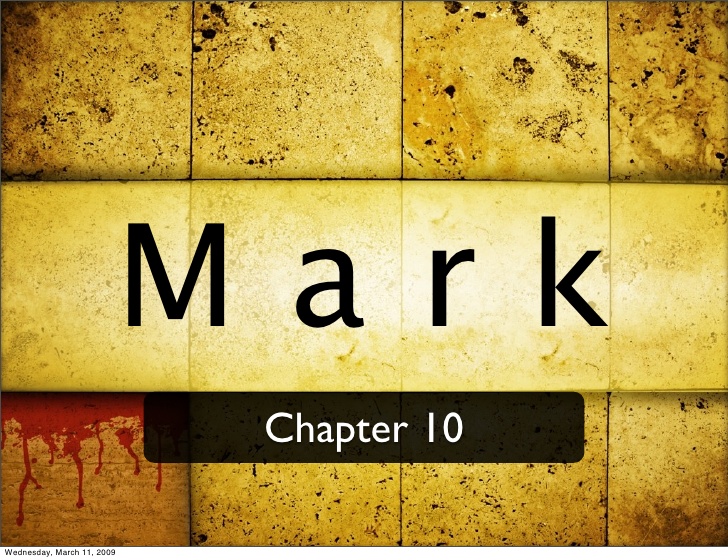 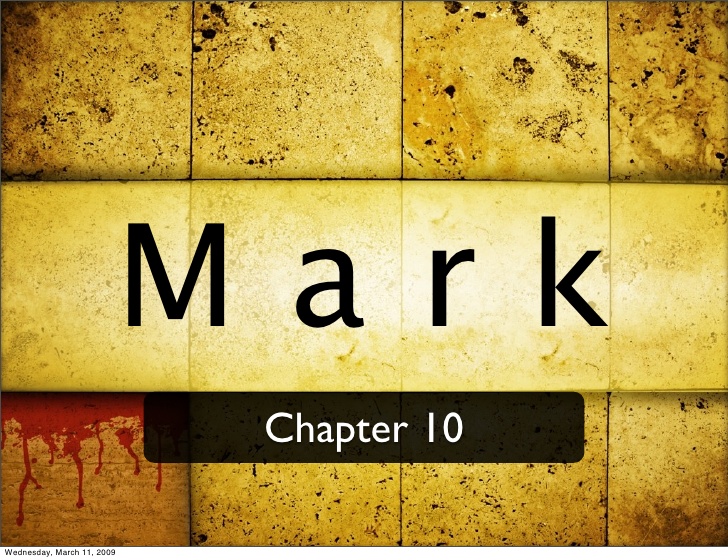 “Moses permitted a man to write a certificate of divorce, and to dismiss her.”
Notice here the term “permitted” which is different than “command” used by Jesus
There is no indication of Moses’ approval or disapproval
There was more to the passage the Pharisees were referring to but they wanted to only use what they felt “proved” them right
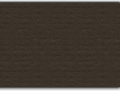 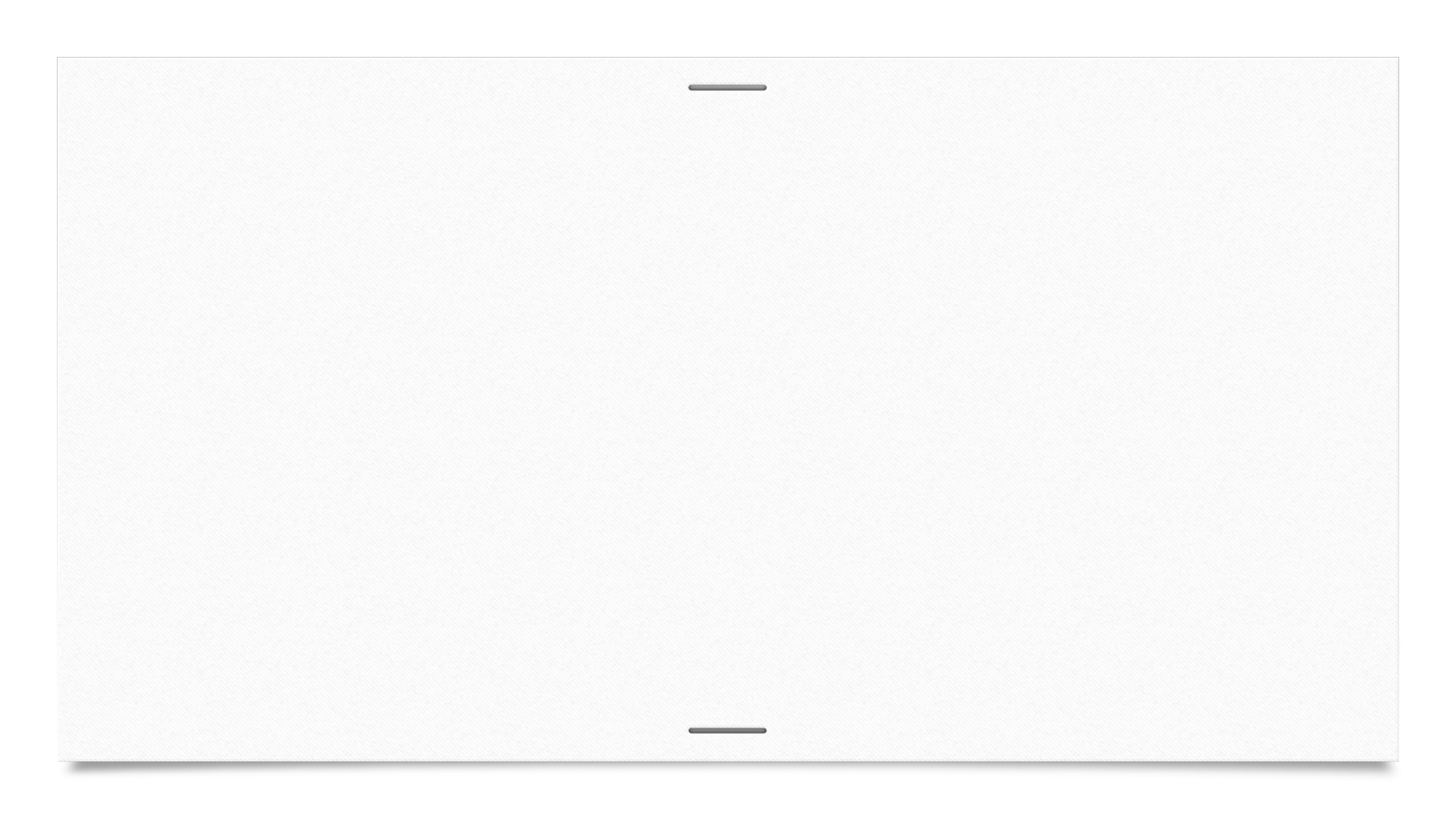 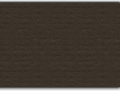 Verses 5 - 9
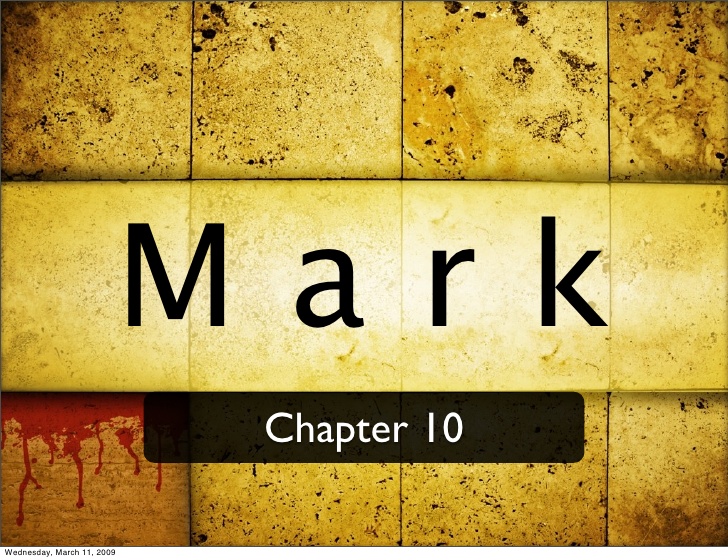 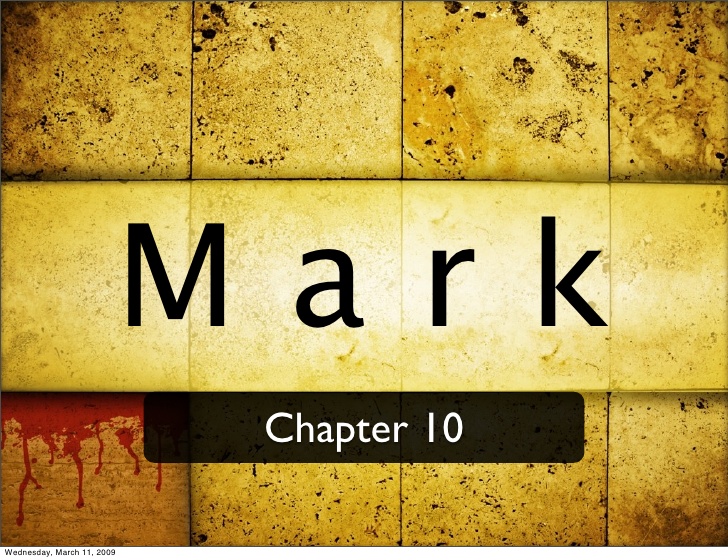 “5 And Jesus answered and said to them, “Because of the hardness of your heart he wrote you this precept. 6 But from the beginning of the creation, God ‘made them male and female.”
Jesus is now taking the focus off divorce and placing it back on God’s original plan for marriage
The issue wasn’t really understanding divorce but rather an understanding of God’s plans and expectations for marriage
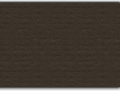 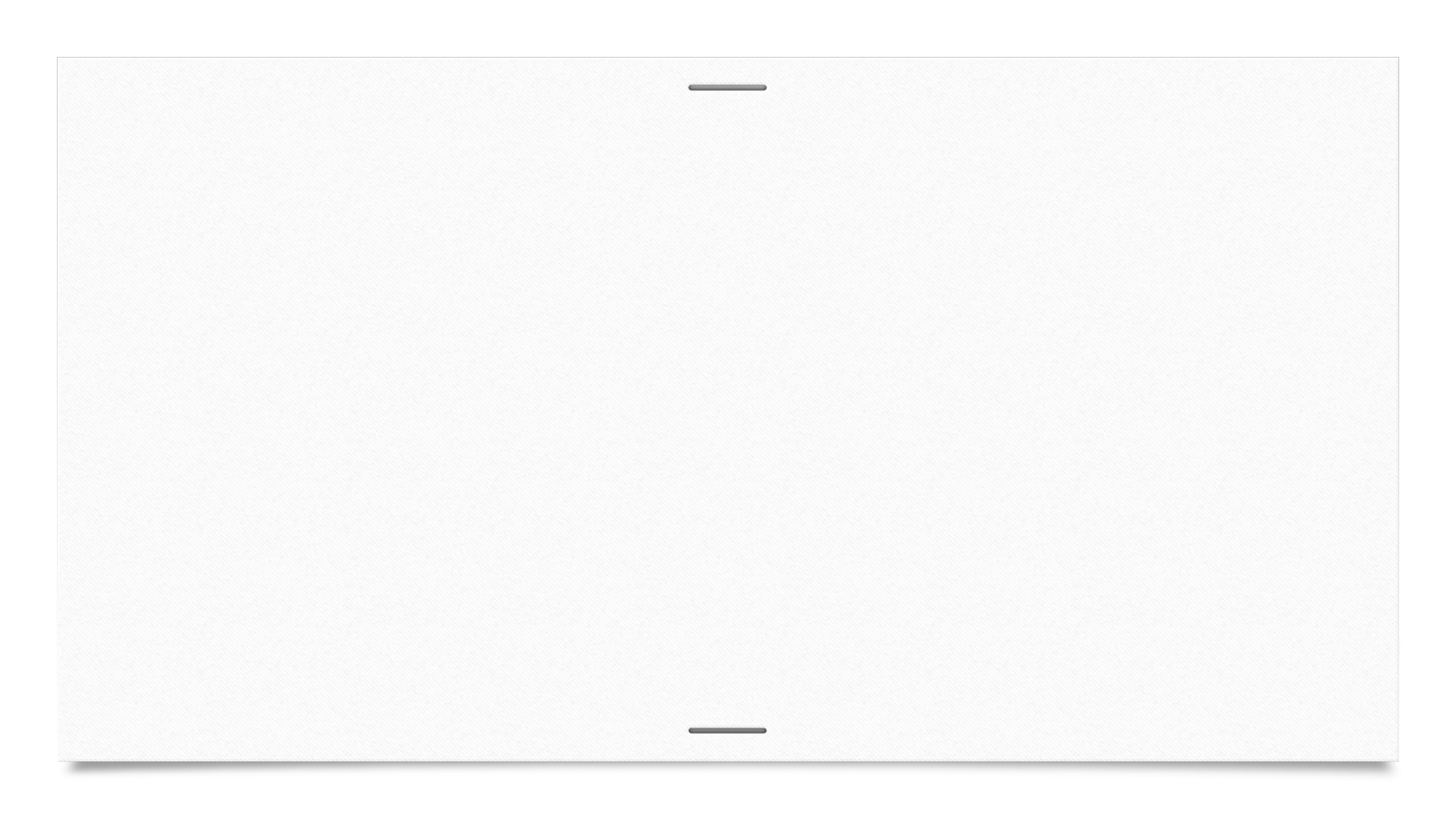 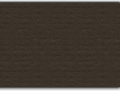 Verses 5 - 9
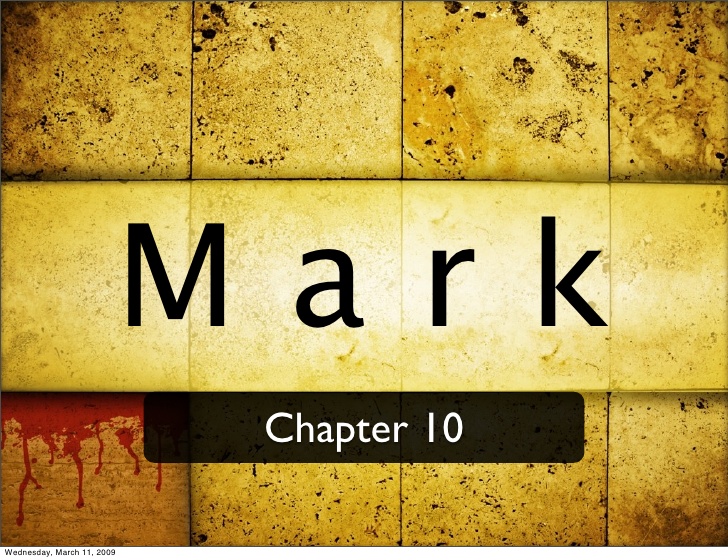 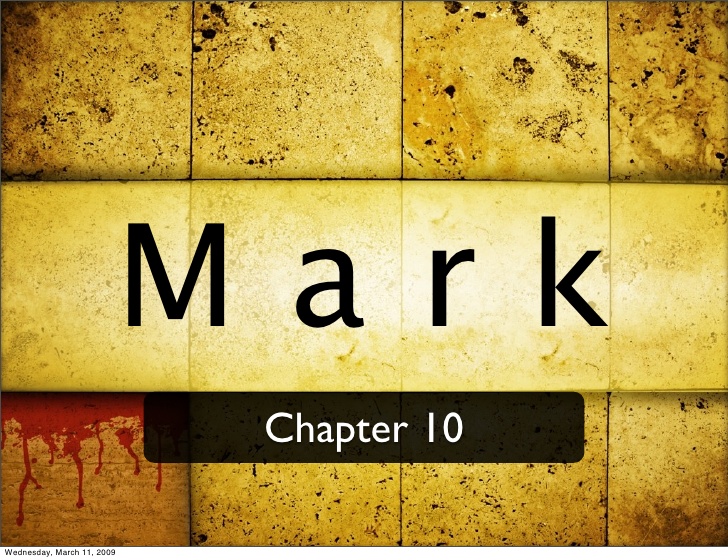 “from the beginning of the creation, God ‘made them male and female.’”
As Jesus continues to speak, He moves the discussion away from Moses to God (who is higher), and from divorce to marriage, from what is “permitted” to what God intended
Note also here the fact God made male and female (Adam and Eve)
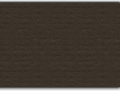 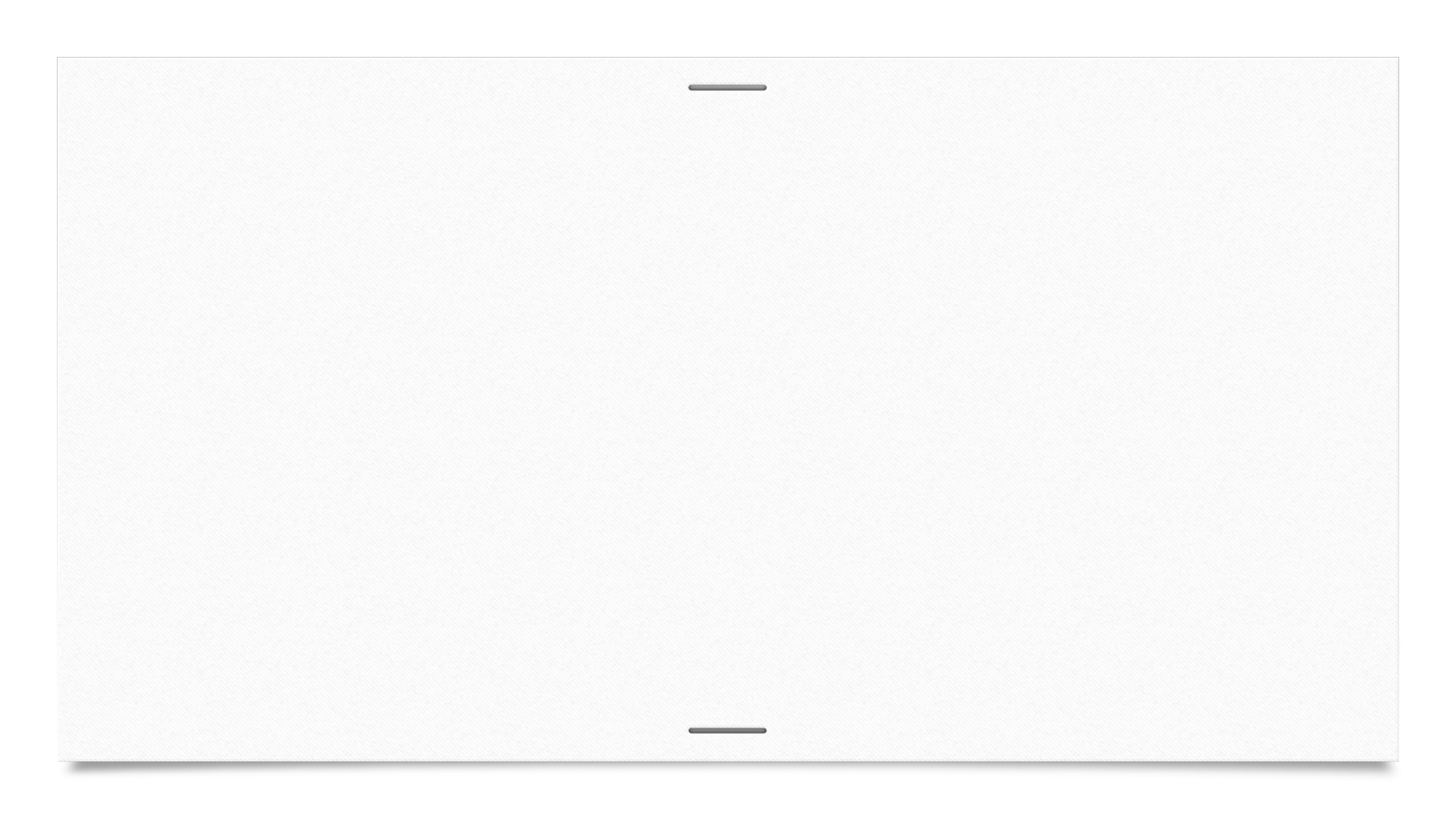 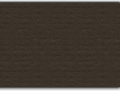 Verses 5 - 9
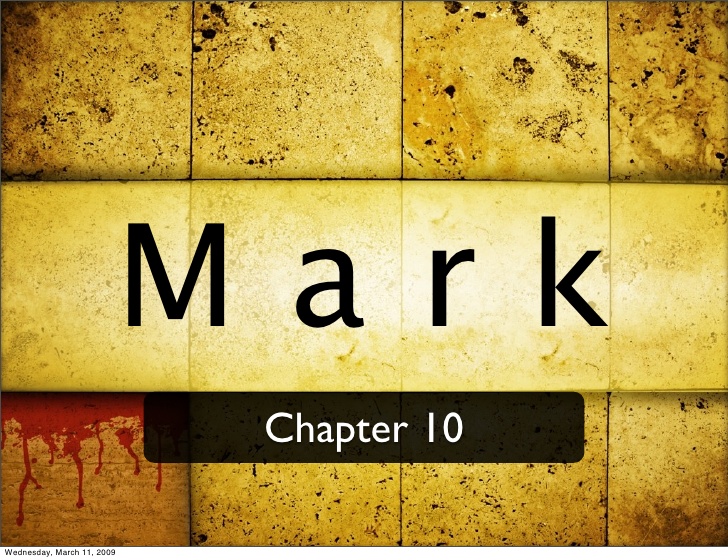 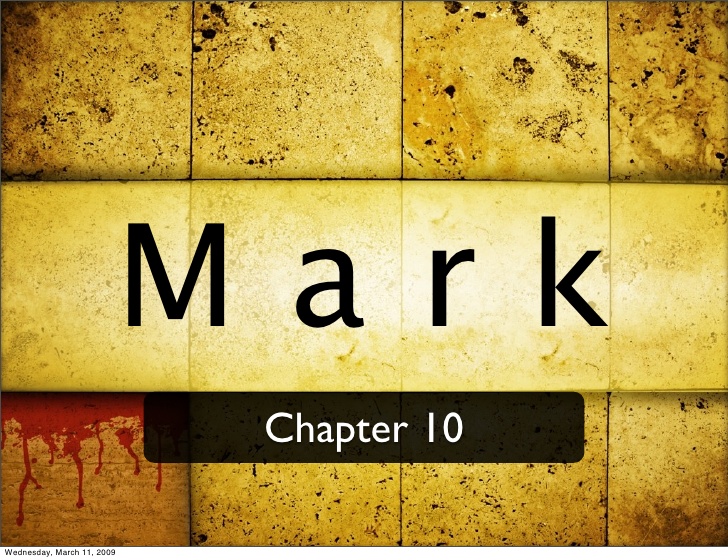 “leave his father and mother and be joined to his wife,”
The idea here is that the man must now function independent of his parents
“Many a marriage has floundered because the young husband or wife was not willing to accept the responsibility of independence from the parental home.” (Hiebert)
Note also there is no mention at all of a man ever leaving his wife, only his parents
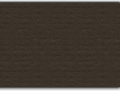 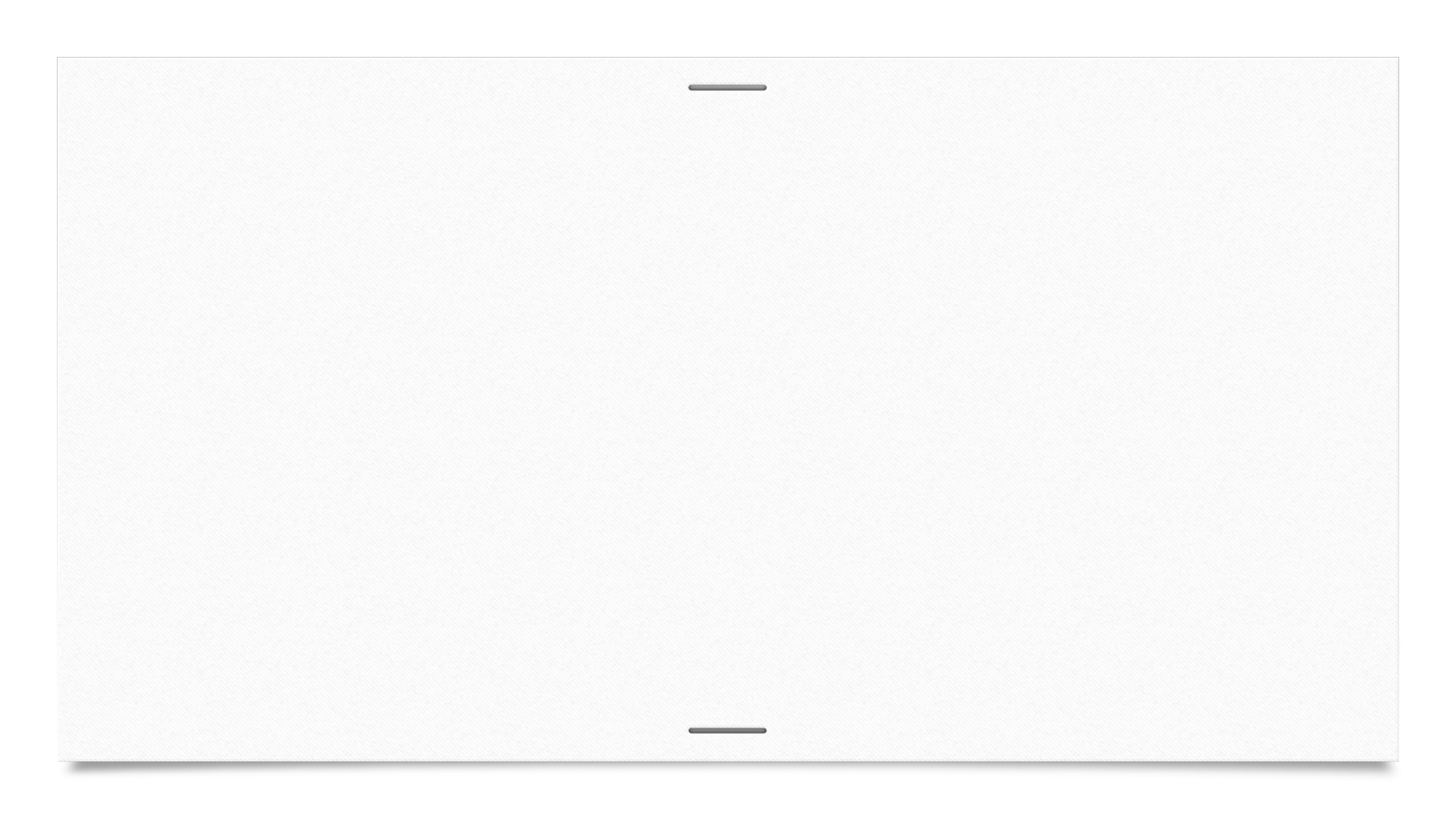 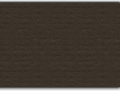 Verses 5 - 9
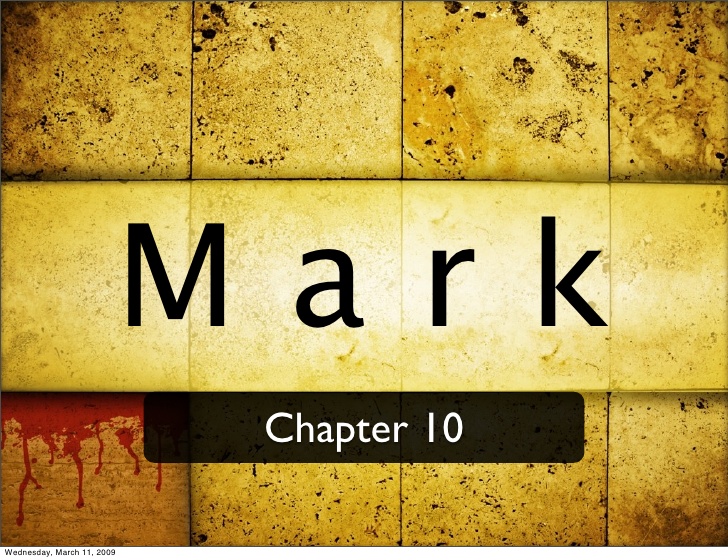 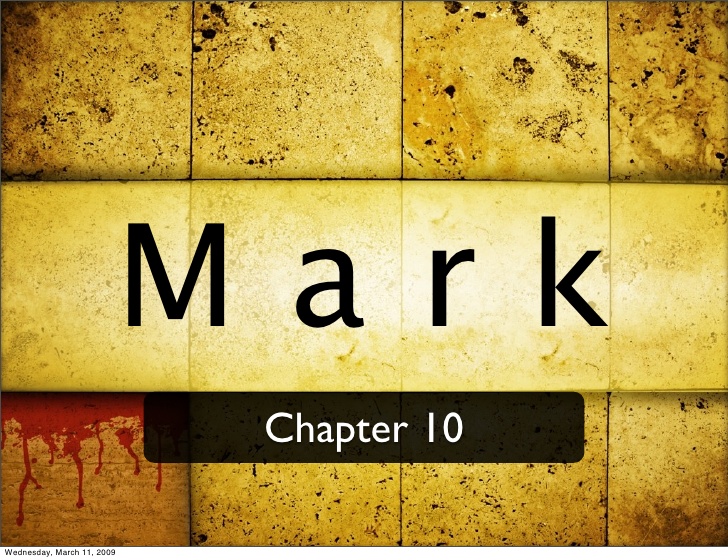 “What God has joined together,”
Jesus reminds the Pharisees that marriage is spiritually binding
Marriage is more than “just a piece of paper” or merely a social contract as some suggest
“let not man separate.”
No one has a right to break this union created by God
The statement is very plain and if one is considering divorce, they would do well to read Jesus’ words here
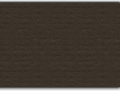 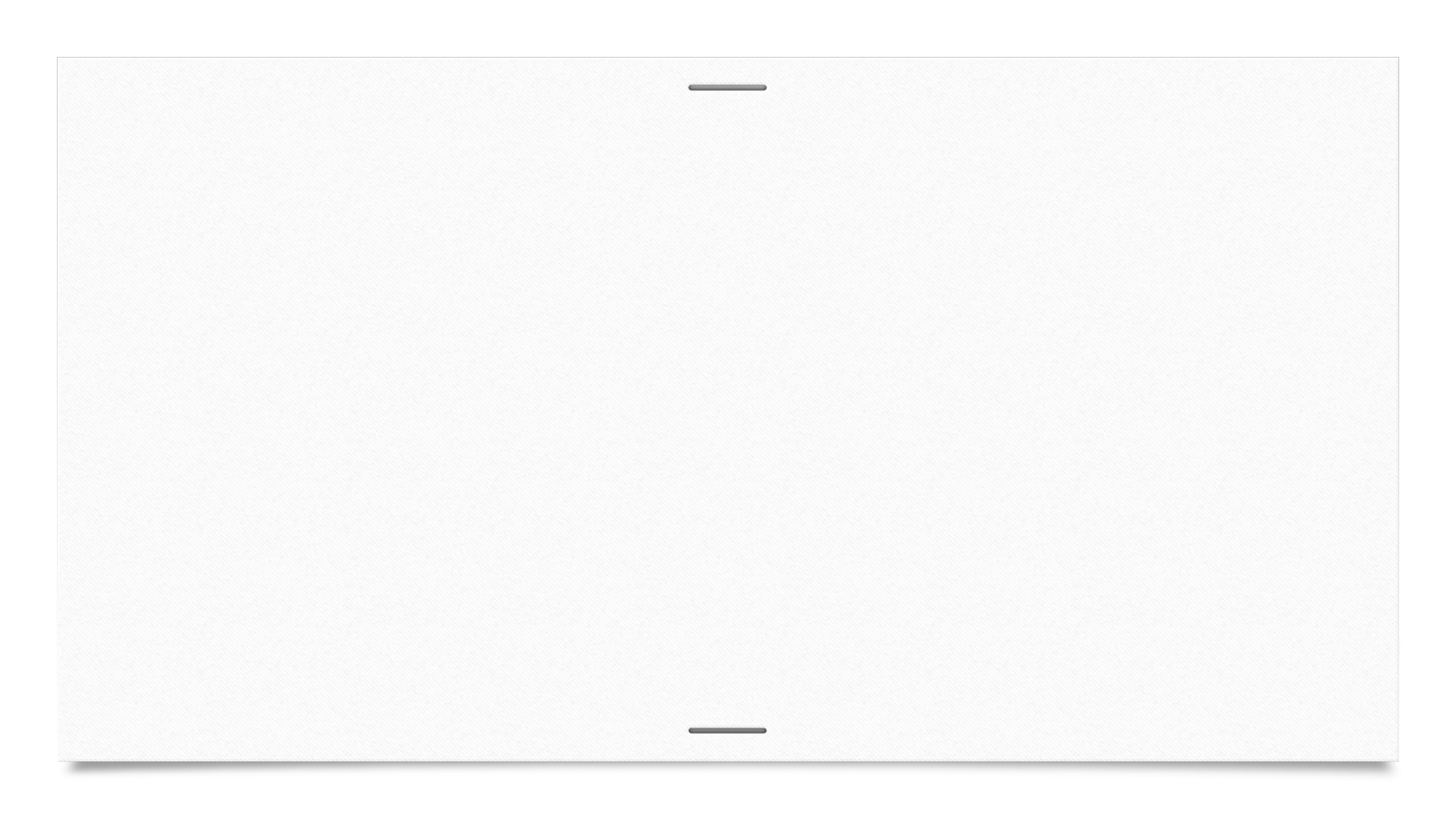 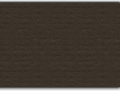 Verses 10 - 12
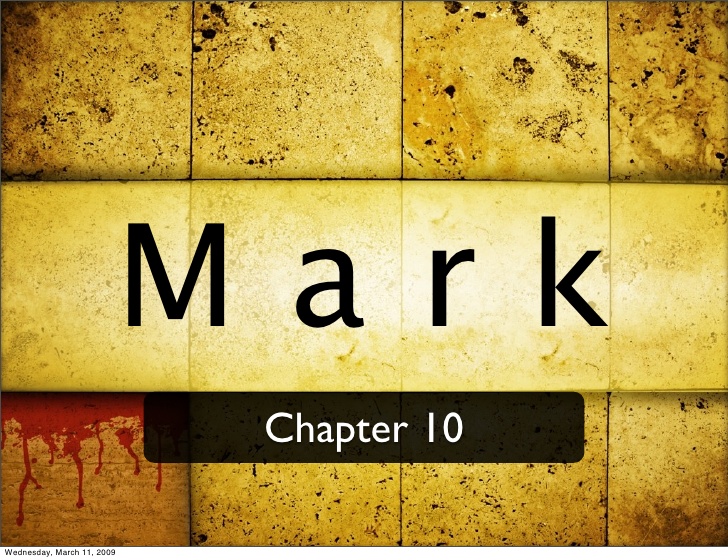 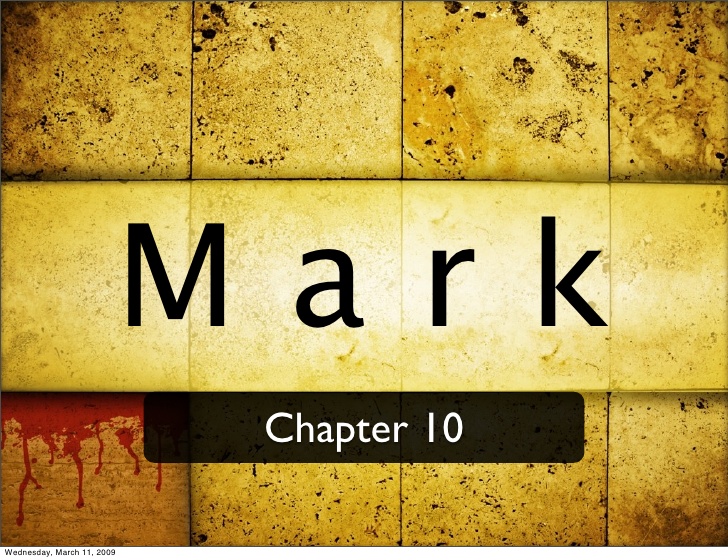 We find in these passages that the disciples are continuing to seek clear and proper understanding of what Jesus has just taught
Verses 11 and 12 show equality in divorce
If the husband puts his wife away and marries another, he commits adultery
If a woman put her husband away and marries anther, she commits adultery
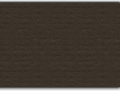 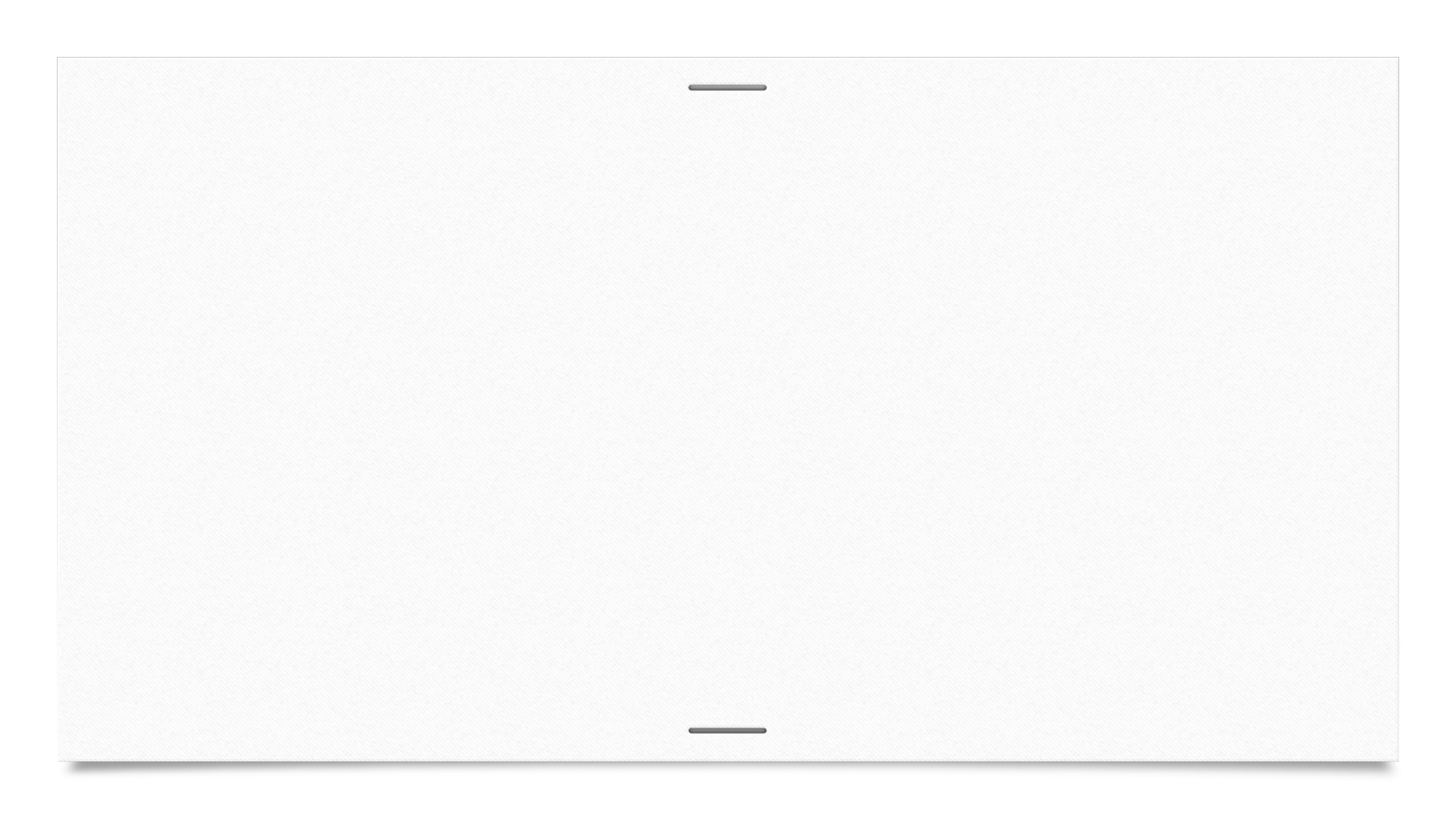 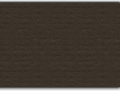 Verses 10 - 12
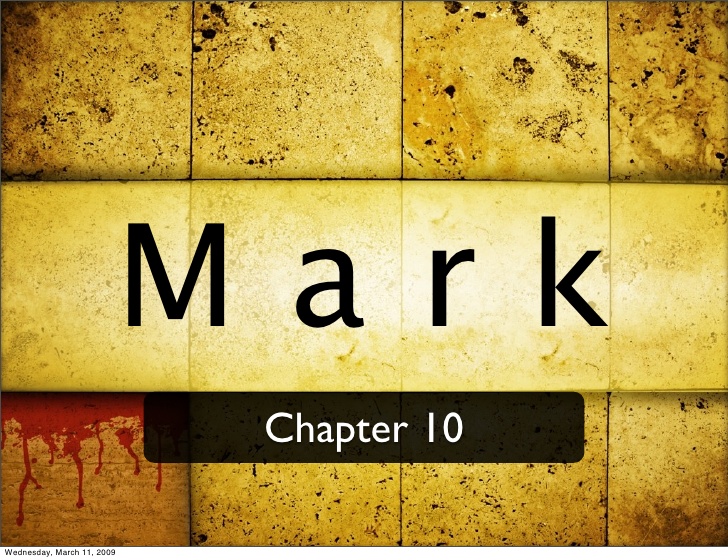 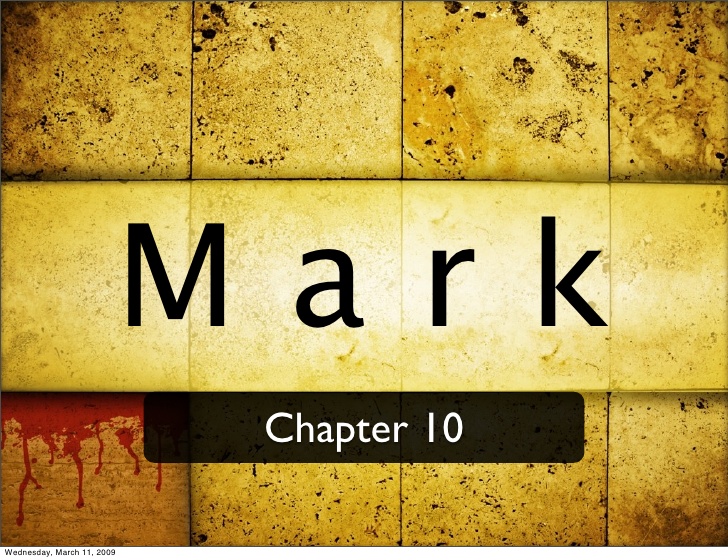 Final key point: This is not the only spot in scripture where Jesus teaches on divorce and we must make sure that we are reading everything He has to say in every instance to make sure that we are getting the entirety of His teaching on any divorce or any other sunject
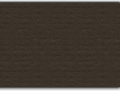